МИКРОПРОЦЕСОРНА ТЕХНИКА, Компютърни системи и технологии, ФКСУ
ЛЕКЦИЯ № 7

Програмен модел
Типове адресации
Карти на паметта
Системни  регистри
Плъзгане  на програма
доц. д-р  А. Тодоров, кат. Компютърни системи ФКСУ – ТУ  СОФИЯ
‹#›
МИКРОПРОЦЕСОРНА ТЕХНИКА, Компютърни системи и технологии, ФКСУ
ЕМК НС11 – ПРОГРАМЕН МОДЕЛ (РЕГИСТРИ)
Включва всички налични регистри в ЦП (6 бр.): 
АСС А (акумулатор А) - 8-битов;
АСС В (акумулатор В)  - 8-битов /или общо 16-битов акумулатор АСС D/;
IX (индексен регистър Х);
IY (индексен регистър Y);
SP (указател на стека);
PC (програмен брояч), 
CCR  (регистър на 
           състоянието).
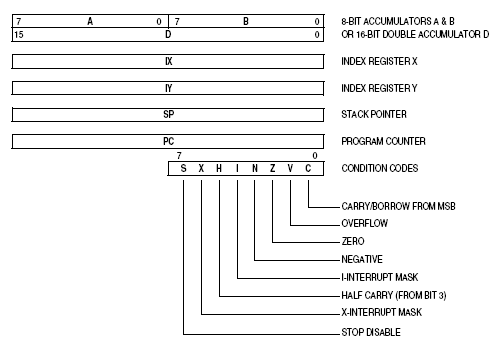 доц. д-р  А. Тодоров, кат. Компютърни системи ФКСУ – ТУ  СОФИЯ
‹#›
МИКРОПРОЦЕСОРНА ТЕХНИКА, Компютърни системи и технологии, ФКСУ
ЕМК НС11 – ПРОГРАМЕН МОДЕЛ (РЕГИСТРИ)
Акумулатори  А и В – 8-битови регистри с общо предназначение. Съхраняват временно операндите (данни) и резултата при изпълнение на командата от АЛУ. За някои инструкции– те образуват 16-битов регистър (акумулатор D). 
Равнозначност на А и В с изключение на:
 инструкции ABX, ABY добавят съдържанието на акумулатор В към индексни регистри X или Y;
 инструкции TAP, TPA прехвърлят данни от акумулатор А към регистъра на състоянието и обратно;
 Инструкция DAA (Decimal Adjust accumulator A) – след BCD аритметични операции; 
 Еднопосочност на операциите събиране, изваждане и сравнение (ABA, SBA, CBA).
доц. д-р  А. Тодоров, кат. Компютърни системи ФКСУ – ТУ  СОФИЯ
‹#›
МИКРОПРОЦЕСОРНА ТЕХНИКА, Компютърни системи и технологии, ФКСУ
ЕМК НС11 – ПРОГРАМЕН МОДЕЛ (РЕГИСТРИ)
Индексен регистър IХ  - при индексна адресация осигурява 16-битова стойност (базов адрес), която да се добави към 8-битовото отместване от инструкцията за образуване на ефективен адрес (EA). 
Допуска изпълнение на операции INX, DEX, CPX.
Може да се ползва като брояч или за съхранение на данни.
Индексен регистър IY  - 16-битов. Подобно на IX участва в индексен адресен режим. Повечето инструкции, ползващи IY, изискват допълнителен  PRE байт от кодa/цикъл за изпълнение.
доц. д-р  А. Тодоров, кат. Компютърни системи ФКСУ – ТУ  СОФИЯ
‹#›
МИКРОПРОЦЕСОРНА ТЕХНИКА, Компютърни системи и технологии, ФКСУ
ЕМК НС11 – ПРОГРАМЕН МОДЕЛ (РЕГИСТРИ)
SP (указател на стека). ЦП има автоматичен програмен стек, Разположен е в RAM паметта и може да има произволен размер (дълбочина на стека). Използва се за съхранение текущото съдържание на регистрите, адрес при връщане, общи данни. LIFO тип.
Във всеки момент  SP (управлява се от УУ) съдържа 16-битовия адрес на първата свободна клетка от стека. 
SP СЕ ИНИЦИАЛИЗИРА ОТ ПЪРВАТА ИНСТРУКЦИЯ В ПРИЛОЖНАТА ПРОГРАМА.
Организация – намаляваща структура от горните към долните адреси. 
Със запълване (запис) на стека, SP се намалява с -1, с изпразване (четене) се увеличава с +1. 
Ползване на стека и SP – при обработка на прекъсвания, работа с подпрограми, временно съхранение на данни, при рекурсии.
доц. д-р  А. Тодоров, кат. Компютърни системи ФКСУ – ТУ  СОФИЯ
‹#›
МИКРОПРОЦЕСОРНА ТЕХНИКА, Компютърни системи и технологии, ФКСУ
ЕМК НС11 – ПРОГРАМЕН МОДЕЛ (РЕГИСТРИ)
PC (програмен брояч) – 16-битов, съдържа абсолютния адрес на следващата команда за изпълнение. След Reset, РС се инициализира с един от 6-те вектора (в зависимост от режима):





CCR  (регистър на състоянието). НЕ съдържа данни.
Съдържа 8 бита (флагове), от които:
  5 флагове на състоянието (C, V, Z, N, H);
  2 маскови бита за маскиране на  прекъсвананията (IRQ, XIRQ);
  бит за разрешение на стоп режим (S).
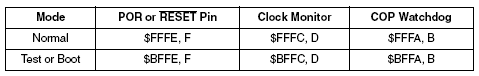 доц. д-р  А. Тодоров, кат. Компютърни системи ФКСУ – ТУ  СОФИЯ
‹#›
МИКРОПРОЦЕСОРНА ТЕХНИКА, Компютърни системи и технологии, ФКСУ
ЕМК НС11 – ПРОГРАМЕН МОДЕЛ (РЕГИСТРИ)
 ФЛАГОВЕ ЗА СЪСТОЯНИЕТО (C, V, Z, N, H)
 Carry/Borrow (C) – пренос. В “1” при реализация на пренос от аритметични операции. Служи още като флаг за грешка при операции умножение и деление. Използва се от операции изместване и ротиране;
 Overflow (V) – препълване. Установява се в “1” при аритметично препълване. В противен случай е “0”;
 Zero (Z) – нулева стойност. Установява се в “1” ако резултатът от аритметична, логическа операции (обработка на данни) е 0. Използва се при операция сравнение (включени изваждания, ползва се Z флага). Операции INX, DEX, INY, DEY засягат САМО флага Z. При тях се определят само състояния = и ≠.
доц. д-р  А. Тодоров, кат. Компютърни системи ФКСУ – ТУ  СОФИЯ
‹#›
МИКРОПРОЦЕСОРНА ТЕХНИКА, Компютърни системи и технологии, ФКСУ
ЕМК НС11 – ПРОГРАМЕН МОДЕЛ (РЕГИСТРИ)
ФЛАГОВЕ НА СЪСТОЯНИЕТО (C, V, Z, N, H)
 (N) – отрицателна стойност. Установява се в “1” ако резултатът от аритметична е  отрицателен  (MSB=1). В противен случай е “0”;
 Half Carry (H) – полупренос. Установява се в “1” при пренос между битове 3 и 4 от АЛУ при инструкции  на командите за работа в BCD код ADD (A,B,D), ABA, ADC (A,B). В противен случай е “0”. Използва се при операции в BCD код.
доц. д-р  А. Тодоров, кат. Компютърни системи ФКСУ – ТУ  СОФИЯ
‹#›
МИКРОПРОЦЕСОРНА ТЕХНИКА, Компютърни системи и технологии, ФКСУ
ЕМК НС11 – ПРОГРАМЕН МОДЕЛ (РЕГИСТРИ)
 Маскови битове I, X при прекъсване (IRQ, XIRQ);
 Interrupt Mask (I) – маска за прекъсване (глобална). Забранява всички маскирани прекъсвания на таймер системата и на серийните интерфейси.  При бит I  в “1” прекъсвания могат да постъпват, но ЦП продължава работата си докато I стане “0”. След Reset  се инициализира по подразбиране, може да се нулира само SW. След обслужване на прекъсването, състоянието на регистрите се възстановява в предишното и бита I=“0”; 
 X Interrupt Mask (X). Забранява прекъсванията от извод  XIRQ. След Reset се установява  в “1” по подразбиране и може да се нулира SW. При разпознаване на XIRQ прекъсване, битове X и I се установяват в “1”, RTI се инструкцията се изпълнява нормално и регистрите възстановяват стойността си. X маската за прекъсване се установява в “1” само хардуерно (RESET, XIRQ) и се нулира само програмно (TAP, A бит= 0 или RTI). Не е възможно Х да се нулира хардуерно.
  STOP Disable (S). Бит за разрешение на режим STOP (режим с ниска консумация). При установяване в “1” предпазва навлизането на ЕМК в режим STOP. В това състояние, при постъпване на инструкция STOP, тя се трeтира като безоператорна и се изпълнява следващата инструкция. Бита S се установява в “1” от Reset.
доц. д-р  А. Тодоров, кат. Компютърни системи ФКСУ – ТУ  СОФИЯ
‹#›
МИКРОПРОЦЕСОРНА ТЕХНИКА, Компютърни системи и технологии, ФКСУ
ЕМК НС11 – ПРОГРАМЕН МОДЕЛ (РЕГИСТРИ)

Типове данни в ЕМК M68HC11:
1. Данни тип “единичен бит” (побитови данни);
2. 8-bit /16-bit цели числа със/без знак;
3. 16-bit дроби без знак;
4. 16-bit адреси.
доц. д-р  А. Тодоров, кат. Компютърни системи ФКСУ – ТУ  СОФИЯ
‹#›
МИКРОПРОЦЕСОРНА ТЕХНИКА, Компютърни системи и технологии, ФКСУ
КОМАНДА, КОД (КОП), ФОРМАТ, АДРЕСАЦИЯ, ПРЕДНАЗНАЧЕНИЕ, МЕТОДИ ЗА АДРЕСАЦИЯ (ТИПОВЕ АДРЕСАЦИЯ) В ЕМК НС11

НС11 използва 8-битов КОД (Код на операцията, Opcode). Всеки КОД идентифицира определена инструкция и метод на адресация. 
КОД (КОП) – указан в карти, разпределени в 4 страници.
Допълнителен байт  - PRE BYTE за увеличаване броя команди (препраща ЦП към съответната страница). Предшества КОД в общия формат. Пълната инструкция е с дължина от 1 до 4 байта.
Всички методи за адресация (без вътрешна) използват ефективен адрес (ЕА). ЕА- адрес от паметта, от който се вземат аргументите или от който се продължава изпълнението на програмата. ЕА – задава се в рамките на инструкцията или се изчислява.
Видове адресации в ЕМК НС11:
 Непосредствена;
 Директна; 
 Пълна;
 Индексна;
 Относителна;
 Вътрешна.
доц. д-р  А. Тодоров, кат. Компютърни системи ФКСУ – ТУ  СОФИЯ
‹#›
МИКРОПРОЦЕСОРНА ТЕХНИКА, Компютърни системи и технологии, ФКСУ
МЕТОДИ ЗА АДРЕСАЦИЯ (ТИПОВЕ АДРЕСАЦИЯ) В НС11
 Непосредствена
    (Immediate):
Съдържа директно след КОД стойността за зареждане в съответния регистър В зависимост от дължината на ползваните регистри и наличието на PRE  байт– обща дължина от 2, 3 или 4 байта.
 Директна (Direct);
При тази адресация AL се съдържа в байта след КОД (DA), AН се предполага $00. Адреси в диапазона $00–$FF са директни (2 байта инструкция). По-малко време за изпълнение. Обикновено тази 256 байта област се резервира за често ползвани данни (от вътрешни регистри, RAM, външна памет).
КОД
DA
КОД
CtnH
CtnL
доц. д-р  А. Тодоров, кат. Компютърни системи ФКСУ – ТУ  СОФИЯ
‹#›
МИКРОПРОЦЕСОРНА ТЕХНИКА, Компютърни системи и технологии, ФКСУ
МЕТОДИ ЗА АДРЕСАЦИЯ (ТИПОВЕ АДРЕСАЦИЯ) В НС11

  Пълна (Extended)
Съдържа директно след КОД адресите на операндите, които ще се обработват. В зависимост от дължината на ползваните регистри и наличието на PRE – обща дължина от 3 или 4 байта.
  Индексна (Indexed)
В този адресен режим байтът след КОД съдържа 8-битово отместване (D– индексно отместване), което се добавя към съдържанието на индексния регистър (IX или IY). Резултатът формира ефективния адрес (ЕА). Този режим позволява адресиране на всяка клетка от адресно пространство. Общата  дължина – 2 байта.
PRE
КОД
AH
AL
доц. д-р  А. Тодоров, кат. Компютърни системи ФКСУ – ТУ  СОФИЯ
‹#›
КОД
D
МИКРОПРОЦЕСОРНА ТЕХНИКА, Компютърни системи и технологии, ФКСУ
МЕТОДИ ЗА АДРЕСАЦИЯ В НС11
Индексна адресация (продължение) – адресиране на клетки от масив.
ЕА=IX+D; D=00÷FF
начало
IX=HA
IX=HA
+1
1
AССA=n
+1
2
….
М(IX)= М(IX+1)
доц. д-р  А. Тодоров, кат. Компютърни системи ФКСУ – ТУ  СОФИЯ
‹#›
не
AССA=AССA-1
IX= IX+1
AССA=0
KA
+1
n
да
край
МИКРОПРОЦЕСОРНА ТЕХНИКА, Компютърни системи и технологии, ФКСУ
МЕТОДИ ЗА АДРЕСАЦИЯ (ТИПОВЕ АДРЕСАЦИЯ) В НС11
 Относителна (Relative)

В – относително отместване.
Използва се САМО при изследване на БИТ от регистъра за условни преходи (CCR) и се използва за разклонение на програми!
2-байтова инструкция.
Ако условието e “НЕ”, относителното отместване В  от инструкцията се добавя към съдържанието на PC за формиране на ЕА. В противен случай при “ДА” се продължава към следващата поред команда.
доц. д-р  А. Тодоров, кат. Компютърни системи ФКСУ – ТУ  СОФИЯ
‹#›
КОД
В
МИКРОПРОЦЕСОРНА ТЕХНИКА, Компютърни системи и технологии, ФКСУ
Методи за адресация (типове адресация) в НС11
Относителна адресация (продължение)





                      PC=PC+(±B)
В – относително отместване.
-127<В<+129 (256 bit). При по-голямо |В| - да се използва команда за безусловен преход.
доц. д-р  А. Тодоров, кат. Компютърни системи ФКСУ – ТУ  СОФИЯ
‹#›
-В

PC


+В
КОД
Команда
Следваща команда
В
КОД
НЕ
Бит CCR
ДА
РС=РС+2
МИКРОПРОЦЕСОРНА ТЕХНИКА, Компютърни системи и технологии, ФКСУ
Методи за адресация (типове адресация) в НС11
Вътрешна (Inherent)

В този адресен режим цялата информация за изпълнение на инструкцията се съдържа в КОД. 
Използва се само за работа с вътрешните регистри (акумулатори, индексни регистри, контролни инструкции без аргументи). 
1 или 2-байтова инструкция.
КОД
доц. д-р  А. Тодоров, кат. Компютърни системи ФКСУ – ТУ  СОФИЯ
‹#›
МИКРОПРОЦЕСОРНА ТЕХНИКА, Компютърни системи и технологии, ФКСУ
ОРГАНИЗАЦИЯ НА ПАМЕТТА В ЕМК фамилия НС11Е1
Карти на паметта  на ЕМК НС11Е1 в различните режими на работа
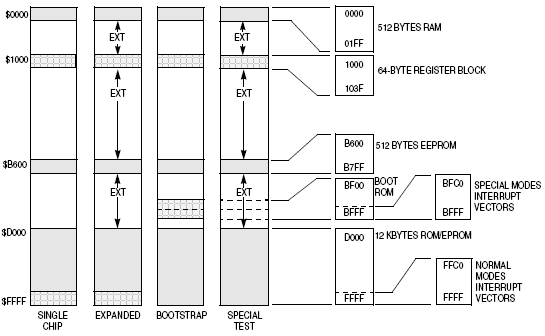 доц. д-р  А. Тодоров, кат. Компютърни системи ФКСУ – ТУ  СОФИЯ
‹#›
МИКРОПРОЦЕСОРНА ТЕХНИКА, Компютърни системи и технологии, ФКСУ
ОРГАНИЗАЦИЯ НА ПАМЕТТА В ЕМК НС11Е

 карти на паметта – различни за 3-те фамилии схеми от серията Е на ЕМК НС11 (еднакви за режими ЕМК и МП);
 различни карти (разпределение на адресното пространство за отделните режими на работа (Bootstrap, Test);
 RAM ($0000-$01FF, 512 bit) - от адрес $0000 след Reset, възможна промяна – от регистър INIT (всяка 4K област $x000);
 регистров блок ($1000-$103F, 64 bit) – от адрес $1000 след Reset, възможна промяна – от регистър INIT (всяка 4K област $x000); 
 Приоритет: Регистри→ RAM → ROM. Презастъпване – спазване на приоритета!
доц. д-р  А. Тодоров, кат. Компютърни системи ФКСУ – ТУ  СОФИЯ
‹#›
МИКРОПРОЦЕСОРНА ТЕХНИКА, Компютърни системи и технологии, ФКСУ
ОРГАНИЗАЦИЯ НА ПАМЕТТА В ЕМК НС11Е

 RAM  (SRAM)  - за съхранение на инструкции, адреси/данни, променливи, междинни данни. Може да ползва директна адресация (пести ресурси);
Съхранение съдържанието на RAM – методи:
 Stop mode (SW) – E-clocks се спира, VDD e включено. P≈Fраб (CMOS) ↓ 
 MODB/VSTBY – батерийно захранване (Reset=low при ниско VDD).
доц. д-р  А. Тодоров, кат. Компютърни системи ФКСУ – ТУ  СОФИЯ
‹#›
МИКРОПРОЦЕСОРНА ТЕХНИКА, Компютърни системи и технологии, ФКСУ
ОРГАНИЗАЦИЯ НА ПАМЕТТА В ЕМК НС11Е
 Програма за начално установяване (bootloader) – във вътрешна “bootstrap ROM” ($BF00–$BFFF) – само в режим Bootstrap.
 В режим МП - ROM/EPROM/OTPROM (ако са налични) – достъпни след Reset – в горните адреси на паметта
(ROMON=1, CONFIG). 
 ROM/ EPROM - налични в режими ЕМК и Bootstrap (ROMON – без значение).
 При EEPROM=512 bit. (EEPROM →$B600–$B7FF) – НЕ може да се мести (само при Е1)!
 EEPROM се програмира/изтрива SW (charge помпа – разрешена).
доц. д-р  А. Тодоров, кат. Компютърни системи ФКСУ – ТУ  СОФИЯ
‹#›
МИКРОПРОЦЕСОРНА ТЕХНИКА, Компютърни системи и технологии, ФКСУ
СИСТЕМНИ РЕГИСТРИ – ПРЕДНАЗНАЧЕНИЕ, ВИДОВЕ
CONFIG – системен конфигурационен регистър
Състои се от байт от EEPROM паметта и тригери, конфигуриращи стартовата конфигурация на ЕМК.  
Информацията от EEPROM се прехвърля в тригери по време на Reset и тяхното съдържание конфигурира работата на ЕМК. В нормален режим на работа, промените в CONFIG до следващия Reset не засягат функционалността, дефинирана по-рано.
Регистърът се програмира оптимално в режим Bootstrap (MODA,MODB=0).
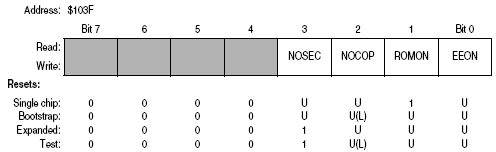 доц. д-р  А. Тодоров, кат. Компютърни системи ФКСУ – ТУ  СОФИЯ
‹#›
МИКРОПРОЦЕСОРНА ТЕХНИКА, Компютърни системи и технологии, ФКСУ
СИСТЕМНИ РЕГИСТРИ – ПРЕДНАЗНАЧЕНИЕ, ВИДОВЕ
NOSEC —бит за забрана на Security 
Невалиден, освен при зададена при производство Security маска. 
0 -Security разрешена; 
1 - Security забранена (липса на маска);

NOCOP — бит за забрана на COP системата
Разрешава/забранява СОР системата.
1 - COP забранена; 
0-COP разрешена;

ROMON — бит за разрешаване на ROM/EPROM/OTPROM
0 - ROM / EPROM забранена и това адресно пространство може да се адресира като външно;
1 - ROM / EPROM е наличен в адресното пространство;

EEON — EEPROM Enable Bit
0 - EEPROM е изключен от адресното пространство и това адресно пространство може да се адресира като външно;
1 - EEPROM е наличен в адресното пространство;
доц. д-р  А. Тодоров, кат. Компютърни системи ФКСУ – ТУ  СОФИЯ
‹#›
МИКРОПРОЦЕСОРНА ТЕХНИКА, Компютърни системи и технологии, ФКСУ
СИСТЕМНИ РЕГИСТРИ – ПРЕДНАЗНАЧЕНИЕ, ВИДОВЕ
OPTION – регистър
8-битов, със специално предназначение за конфигуриране на системата. Установява допълнително вътрешната конфигурация при инициализация. Контролните битове IRQE, DLY, CR[1:0] се записват веднъж и след това от тях може само да  се чете. 






ADPU – бит за включване на АЦП;
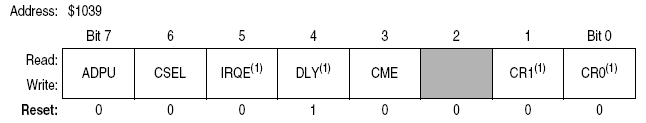 доц. д-р  А. Тодоров, кат. Компютърни системи ФКСУ – ТУ  СОФИЯ
‹#›
МИКРОПРОЦЕСОРНА ТЕХНИКА, Компютърни системи и технологии, ФКСУ
СИСТЕМНИ РЕГИСТРИ – ПРЕДНАЗНАЧЕНИЕ, ВИДОВЕ
OPTION – регистър (продължение)
CSEL (Clock Select Bit) – алтернативен clock източник за EEPROM зарядната помпа (както и за АЦП);
IRQE - дефинира IRQ  за задействане само по фронт;
DLY - Enable Oscillator Startup Delay Bit
	0 – не включва допълнително закъснение след излизане от режим STOP (само 4 цикъла) ;
	1 – закъснение от = 4000 цикъла на ТГ (E-clock) се включват при излизане на ЕМК от режим STOP. Стабилизира се 	кварцовия осцилатор. 
CME - бит за включване на  системата Clock Monitor;
Bit 2  - не се ползва (винаги се чете “0”);
CR[1:0] - битове за делене  честотата на ТГ за COP системата след деленето й на 215 (prescaler битове).
доц. д-р  А. Тодоров, кат. Компютърни системи ФКСУ – ТУ  СОФИЯ
‹#›
МИКРОПРОЦЕСОРНА ТЕХНИКА, Компютърни системи и технологии, ФКСУ
ЕМК ФАМИЛИЯ HC11 - EPROM/OTPROM
Основни характеристики:
 Обем: HC711E9 (12К), HC711E20 (20К), HC711E32 (32К);
	В изтрито състояние са програмирани “1”!
 Изтриване (при моделите с прозорче) с UV източник за 15-45 мин.
 Програмиране – програмират се само “0”; Изисква се 12V външен източник към извод VPPE. Процедурата по програмиране на EPROM/OTPROM се извършва през регистъра PROG (за повечето схеми от фамилията служи и за програмиране на EEPROM). 
 Методи за програмиране и проверка:
  1. Програмиране на конкретен адрес;
  2. Програмиране с предварително заредени данни.
доц. д-р  А. Тодоров, кат. Компютърни системи ФКСУ – ТУ  СОФИЯ
‹#›
МИКРОПРОЦЕСОРНА ТЕХНИКА, Компютърни системи и технологии, ФКСУ
ЕМК ФАМИЛИЯ HC11 - EPROM/OTPROM

Програмиране на конкретен адрес (валиден при всеки режим на работа);

• Бит ROMON в регистъра CONFIG →”1”
• На извод XIRQ/VPPE → 12V;
• Извод IRQ →”1”.

EPROG 
LDAB #$20
STAB $103B 		Бит ELAT=0 от EPGM за разрешаване на тригерите
STAA $0,X  		Записва данни в адрес от EPROM
LDAB #$21
STAB $103B 		Бит ELAT=1 от EPGM за разрешаване 				напрежението за програмиране на EPROM
JSR DLYEP 		Закъснение 2-4ms
CLR $103B 		Изключва напр.за програмиране→режим четене
доц. д-р  А. Тодоров, кат. Компютърни системи ФКСУ – ТУ  СОФИЯ
‹#›
МИКРОПРОЦЕСОРНА ТЕХНИКА, Компютърни системи и технологии, ФКСУ
ЕМК ФАМИЛИЯ HC11 - EPROM/OTPROM

2. Програмиране с предварително заредени данни
 Програмира се софтуерно в рамките на режими ТЕST или Bootstrap;
 чрез потребителски софтуер (зарежда се през SCI) или с разположена в ROM обслужваща процедура (от стартов адрес $BF00 ). Индексни регистри X и Y се инициализират, след което получават данни отвън. Начална стойност по подразбиране на първи адрес за запис в EPROM - $D000 (за промяна – стойност на IY указателя);
 12V напрежение на входа за програмиране XIRQ/VPPE.
доц. д-р  А. Тодоров, кат. Компютърни системи ФКСУ – ТУ  СОФИЯ
‹#›
МИКРОПРОЦЕСОРНА ТЕХНИКА, Компютърни системи и технологии, ФКСУ
ПЛЪЗГАНЕ НА ПРОГРАМА /”ЗАБИВАНЕ” НА SW/
1. SW ГРЕШКИ – BETA ВЕРСИИ





Много комбинации ➔ възможни софтуерни грешки.
Невъзможност на програмиста да тества 
физически всички възможни комбинации.
Бета-версии – постепенно се отстраняват 
забелязани от клиентите грешки.
2. HW ПЛЪЗГАНЕ: 
Адреси или Данни вместо КОД
доц. д-р  А. Тодоров, кат. Компютърни системи ФКСУ – ТУ  СОФИЯ
‹#›
n входни променливи
m изходни променливи
Аритметична и логическа обработка
....
КОД
PC

PC


PC
A/D - грешка
А/D
3
A/D
КОД
2
A/D
КОД
1
PRE
КОД
4
A/D
A/D
МИКРОПРОЦЕСОРНА ТЕХНИКА, Компютърни системи и технологии, ФКСУ
ПЛЪЗГАНЕ НА ПРОГРАМА /”ЗАБИВАНЕ” НА SW/

HW плъзгане (А/D вместо КОД) - Методи за борба
 SW “капани” (изкуствено влагане на 4 команди SWI – “капани”);
доц. д-р  А. Тодоров, кат. Компютърни системи ФКСУ – ТУ  СОФИЯ
‹#›
....
SWI
SWI
SWI
SWI
....
МИКРОПРОЦЕСОРНА ТЕХНИКА, Компютърни системи и технологии, ФКСУ
ПЛЪЗГАНЕ НА ПРОГРАМА /”ЗАБИВАНЕ” НА SW/

HW плъзгане (А/D вместо код) - Методи за борба
 COP система. NOCOP бит (CONFIG) – вкл./изкл. СОР система;
 Смяна статута на СОР системата – запис в CONFIG, след това Reset;
 COPRST – за защита механизма на нулиране СОР системата ($55) или принудително нулиране на таймера ($АА);
т.А
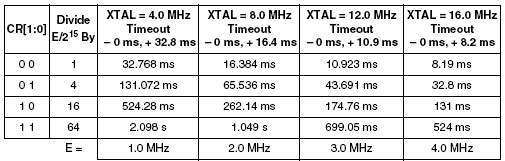 M1
M2
Mn
...
tmin
доц. д-р  А. Тодоров, кат. Компютърни системи ФКСУ – ТУ  СОФИЯ
‹#›
т.А - изход
МИКРОПРОЦЕСОРНА ТЕХНИКА, Компютърни системи и технологии, ФКСУ
ПЛЪЗГАНЕ НА ПРОГРАМА /”ЗАБИВАНЕ” НА SW/

HW плъзгане (А/D вместо код) - Методи за борба
 Чакащ Мултивибратор (ЧМВ);		Timer (COP);
т.А       вх.
изх.     RESET
ЧМВ
доц. д-р  А. Тодоров, кат. Компютърни системи ФКСУ – ТУ  СОФИЯ
‹#›
т.А       



RESET
0000		      FFFF
t


t
tmin
Ctc= tmin   т.А		
Ако стане 0000 → RESET (WD)
Брояч на изваждане);  
Ctc –дели чест.поредица
tЧМВ
МИКРОПРОЦЕСОРНА ТЕХНИКА, Компютърни системи и технологии, ФКСУ
КРАЙ НА ЛЕКЦИЯТА
доц. д-р  А. Тодоров, кат. Компютърни системи ФКСУ – ТУ  СОФИЯ
‹#›